Государственное бюджетное общеобразовательное учреждение Самарской области
 средняя общеобразовательная школа с. Красноармейское муниципального района Красноармейский Самарской области
Социально-педагогическое партнёрство семьи и школы в воспитании детей как средство повышения родительской компетентности
Срок реализации проекта: 1 сентября 2024 г. – 31 мая 2026 г.
Педагогика должна стать наукой для всех: 
 и для учителей, и для родителей.                                       В.А. Сухомлинский
Мишустина Ольга Николаевна, советник директора по воспитанию и взаимодействию с детскими общественными объединениями
14 февраля 2025 г.
Актуальность инновационной деятельности
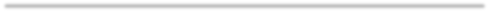 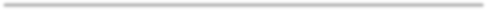 Семья и школа как институты воспитания
Семья – уникальный социальный институт, своеобразный посредник между индивидуумом и обществом, транслятор фундаментальных ценностей от поколения к поколению.
Школа – специально организованное социумом учебно-воспитательное учреждение, возникшее с осмыслением   человека преимуществ государственного устройства жизни.
Педагогическая компетентность родителя
Понятие «Родительская компетентность» в отечественной педагогике появилось во второй половине ХХ века и вначале трактовалось как педагогическая культура родителя
Эффективное родительство
близка с 
понятиями
Позитивное родительское самоосуществление
Педагогическая культура родителя
Влияние на уровень родительской компетентности
Основная идея проекта
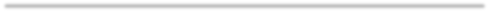 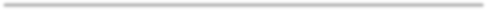 Создание образовательной площадки по формированию родительской компетентности
 посредством открытия «Школы эффективного партнёрства».
Предмет: социально-педагогическое партнёрство семьи и школы в воспитании детей как средство формирования родительской компетентности.
Цель проекта
Цель проекта
Формирование родительской компетентности посредством применения новых форматов социально-педагогического партнёрства семьи и школы для повышения эффективности воспитательного процесса
Задачи:
Определить существующие затруднения и дефициты взаимодействия семьи и школы в воспитательной системе организации
Апробировать новые форматы партнёрского взаимодействия с родителями школьников в вопросах воспитания
Разработать модель социально-педагогического партнёрства школы и семьи в воспитании детей как средства повышения родительской компетентности
Выявить показатели и уровни сформированности родительской компетентности
Организовать психолого-педагогическое сопровождение формирования родительской компетентности
Нормативно-правовая база
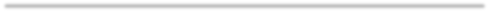 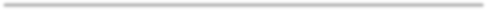 Модель социально - педагогического партнёрства
Навигаторы детства
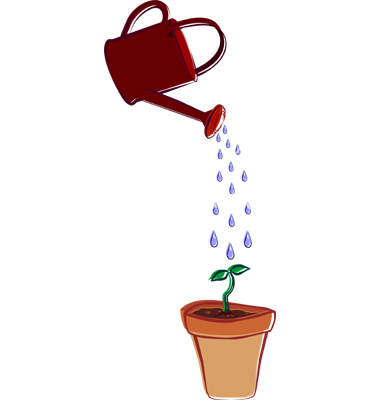 Культурно-просветительская  работа
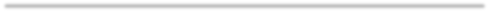 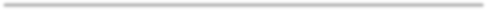 Гражданское воспитание
Трудовое
 воспитание
Патриотическое воспитание
ШЭП
(школа эффективного партнёрства)
Движение Первых
Молодёжь России
Физическое воспитание
Ценности научного познания
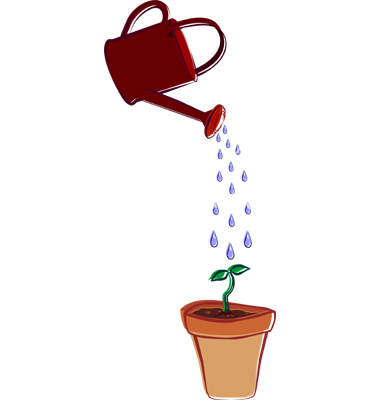 Духовно 
– нравственное воспитание
Художественно-эстетическое воспитание
Учителя- 
предметники
Педагоги
доп.образования
Классный руководитель
Учебно-воспитательная деятельность
СЕМЬЯ
Школа эффективного партнёрства
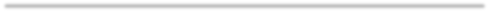 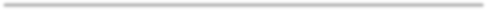 Формирование родительской группы, основанной на общем интересе к выбранной психолого-педагогической проблеме
Закрепление за каждой родительской группой куратора, помогающего обозначить и реализовать  педагогический запрос
Алгоритм
Проведение мероприятий  в различных форматах взаимодействия семьи и школы с целью поиска решения конкретной поставленной воспитательной проблемы
Формы реализации проекта
Аудитория проекта/программы
Очно, очно-заочно и  дистанционно
Родители обучающихся 5-11 классов
Педагогический коллектив школы
Дети в возрасте от 10 до 18 лет
Этапы реализации проекта
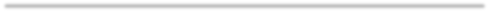 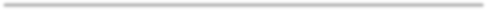 Содержание программы
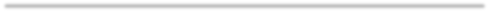 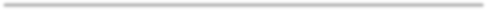 Ключевые мероприятия 2024-2025 учебного года
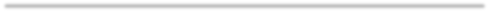 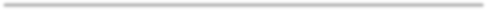 Организационно-методическая деятельность
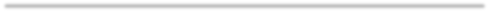 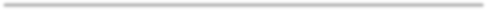 Штаб воспитательной работы
Руководитель штаба
Советник директора по воспитанию
Социальный педагог
Педагог - психолог
Руководители детских объединений
Руководитель МО классных руководителей
Педагоги
Педагог – организатор
Методист
Наставники
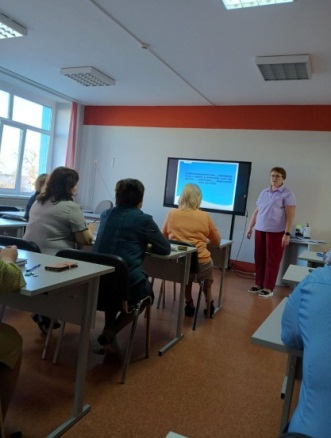 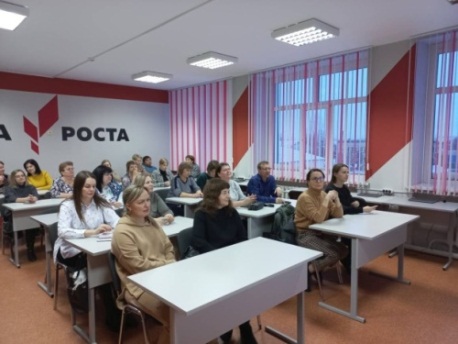 Школа эффективного партнёрства
Кураторы (классные руководители)
Родители  (законные представители)
Реализация «дорожной карты»
Инновационные продукты
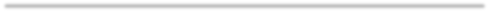 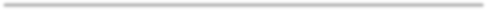 Положение «Школа эффективного партнёрства»
Заседание рабочей группы
Знакомство  родительской общественности с проектом
Рабочая программа «Повышение педагогической компетентности родителей в вопросах воспитания детей»
Определение целевых групп (семьи – кураторы)
Разработка положения о ШЭП
Договоры о сотрудничестве
Утверждение цикла мероприятий с обучающимися
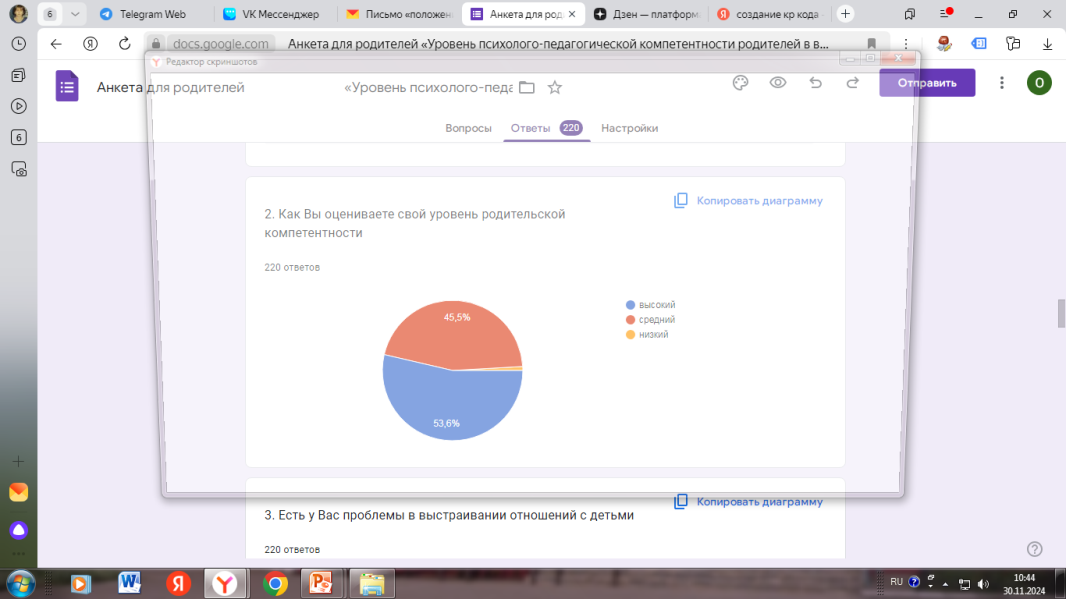 Диагностика уровня родительской компетентности
Заключение договоров с партнёрами
Промежуточные результаты
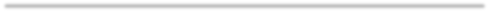 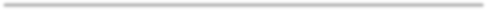 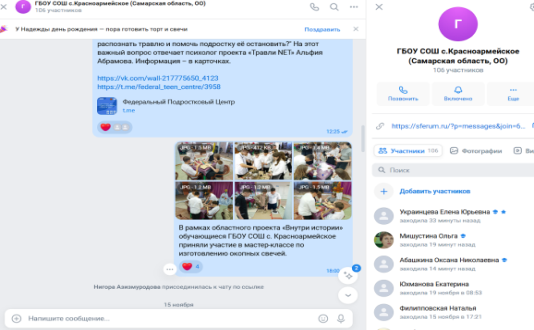 Профориентационные проекты:
 мастер – классы от родителей
Частичная реализация плана мероприятий через проектную деятельность
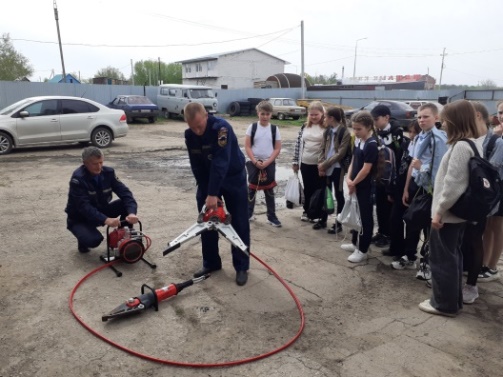 Культурные проекты:
«Семейная арт – резиденция «Вдохновение»
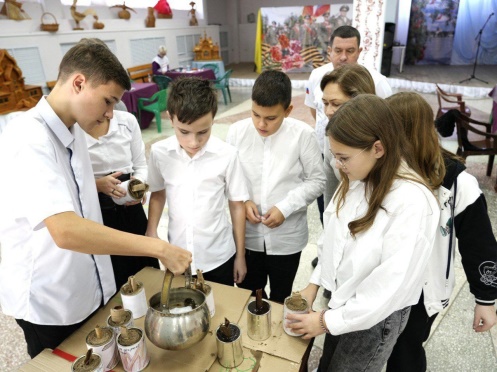 Социально – педагогические проекты: игра-тренинг «Семейные ценности»
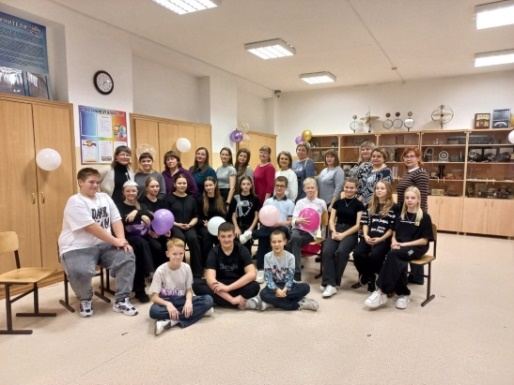 Воспитательные проекты: совместные мероприятия с родителями
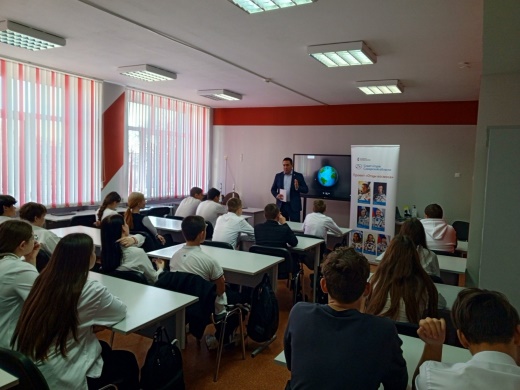 Индикаторы контроля проекта
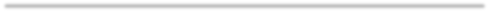 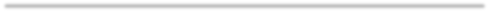 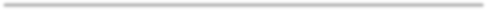 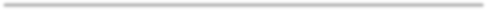 Количество разработанных нормативно-правовых актов, способствующих внедрению модели социально-педагогического партнёрства семьи и школы в воспитании.
Наличие диагностического инструмента, позволяющего оценить уровень сформированности родительской компетентности.
Количество участников проекта (управленцев, родителей и др.), в том числе принявших участие в программе деятельности «Школы эффективного партнёрства.
Индикаторы результативности проекта
Оценка и анализ эффективности действия модели социально-педагогического партнёрства семьи и школы в воспитании детей по повышению родительской компетентности.
Удовлетворение запросов и потребностей семьи по направлениям деятельности школы эффективного партнёрства.
Востребованность проекта, охват родительской общественности, количество проведённых мероприятий в различных форматах (не менее 10)
Планируемые результаты инновационного проекта
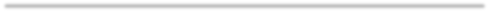 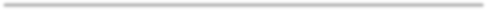 Позитивная динамика уровня сформированности родительской компетентности (повышение до среднего и выше уровня – не менее чем у 50% родителей)
Повышение качества взаимодействия между школой и родителями (законными представителями), обучающимися
Удовлетворенность целевых групп качеством партнёрского взаимодействия и применяемыми форматами социально-педагогического  сотрудничества в вопросах воспитания (не менее 80%)
Ожидаемые  эффекты и динамика по следующим параметрам:
Развитие психолого–педагогической компетентности родителей (законных представителей) в вопросах воспитания
Использование навыков эффективного взаимодействия родителей (законных представителей) со всеми участниками образовательного процесса
Расширение педагогических компетенций родителей в вопросах воспитания
Улучшение детско-родительских отношений
Наши контакты:
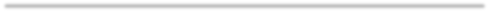 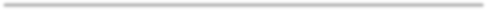 Адрес сайта
 ГБОУ СОШ с. Красноармейское
Страница в соц. сети ВКонтакте  ГБОУ СОШ с. Красноармейское
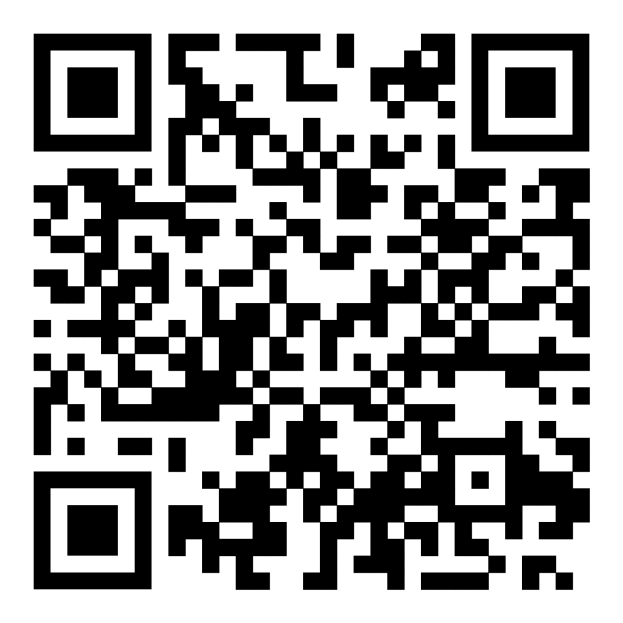 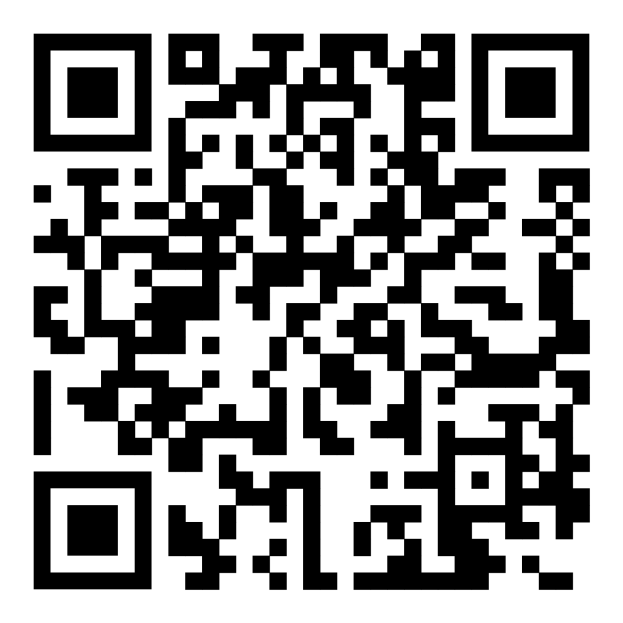